Gonzalez J, Callan P
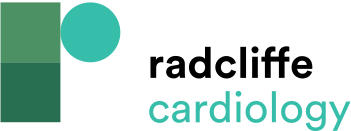 Dataset for Haemodynamic Evaluation Prior to Consideration for Left Ventricular Assist Device Implantation
Citation: Interventional Cardiology 2021;16:e34.
https://doi.org/10.15420/icr.2021.13
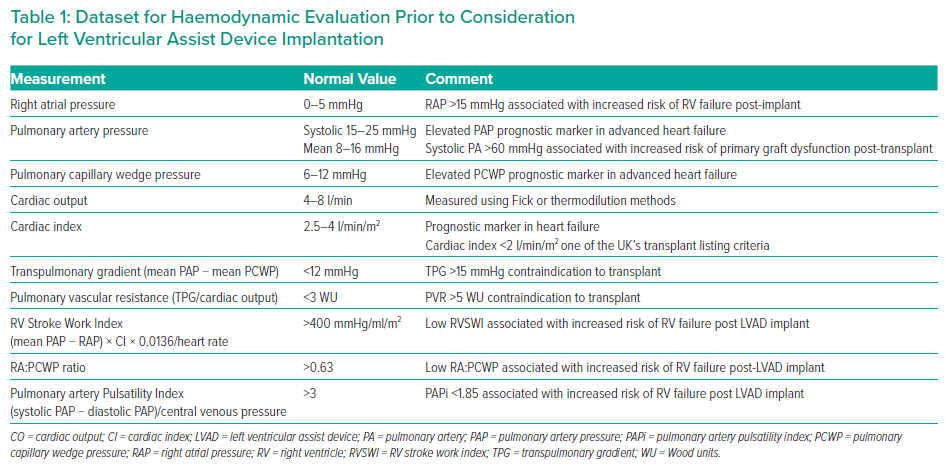